Critical literary research
Author: Martin Guzi (2023)
Research
Write

(Publish)  Present
What is scientific communication
Analytical writing can be structured as  a logical dialog between the writer  and the reader.
Readers generally prefer to descend  from higher level ideas to details.
21
Chaubey, V. (2018) The Little Book of Research Writing. Amazon Distribution.
Your goal can be to make  a dent in a circle of  human knowledge
Source: The Illustrated Guide to the Ph.D., created by Matt Might  (http://matt.might.net/articles/phd-school-in-pictures/; 2012) and shared under Creative  Commons license BY-NC 2.5.
Narrowing your focus of interest
Hmm.
I only want to write a paper,
not a whole book…
Health Care
Health Care Reform
Health Care Reform in the US  The Affordable Care Act of 2014
How has the Affordable Care Act of 2014  impacted the middle class in the US?
Well, this could be quite a different  paper if I were a doctor or insurer
instead of an economist…..
How has the Affordable Care act of 2014 impacted the middle class in the US  from an economic standpoint?
My research question!
What is scientific communication
Ongoing, documented, structured dialogue between researchers  (across countries, times, and disciplines)
The work of one builds upon that of those who came before “Stand on the shoulders of giants.”
Peer review: essential for maintaining high academic standards
Your work becomes a part of the academic corpus of knowledge
Contains information obtained by using and applying research
methods (qualitative or quantitative)
A scientific article is not a thesis or dissertation
Typical structure of a scientific article
(I.M.R.A.D. structure)
SOURCE: ethz.ch and Improving the writing of research papers: IMRAD and beyond
Linda is 31 years old, single, outspoken, and very bright. She majored in philosophy. As a student, she was deeply concerned with issues of discrimination and social justice, and also participated in anti-nuclear demonstrations.

Which is more probable?
Linda is a bank teller.
Linda is a bank teller and is active in the feminist movement.
Conjunction fallacy (Tversky a Kahneman, 1983)
9
https://www.psychologytoday.com/us/blog/the-superhuman-mind/201611/linda-the-bank-teller-case-revisited
What is critical literature review?
"Critical" does not mean "negative".
10
What is literature review?
An overview of published and unpublished materials which help answer fundamental questions.

What are the current theoretical or policy issues and debates related to your topic?

What is the current state of knowledge about these issues and problems?
11
A literature review surveys books, scholarly articles, and any other sources relevant to a particular issue, area of research, or theory, and by so doing, provides a description, summary, and critical evaluation of these works in relation to the research problem being investigated. 

Literature reviews are designed to provide an overview of sources you have explored while researching a particular topic and to demonstrate to your readers how your research fits within a larger field of study.


Fink, Arlene. Conducting Research Literature Reviews: From the Internet to Paper. Fourth edition. Thousand Oaks, CA: SAGE, 2014.
12
What is Critical Reading?
Reading for facts = non-critical
Reading for interpretation = critical 

To the critical reader, any single text provides but one portrayal of the facts, one individual’s “take” on the subject matter. Critical readers thus recognize not only what a text says, but also how that text portrays the subject matter. They recognize the various ways in which each and every text is the unique creation of a unique author.
13
What a Text Says, Does, and Means:Reaching for an Interpretation
Three steps or modes of analysis are reflected in three types of reading and discussion: 

What a text says – restatement

What a text does – description 

What a text means – interpretation
14
What a Text Says, Does, and Means:Reaching for an Interpretation
You can distinguish each mode of analysis by the subject matter of the discussion:

What a text says – restatement – talks about the same topic as the original text 
What a text does – description – discusses aspects of the discussion itself 
What a text means – interpretation — analyzes the text and asserts a meaning for the text as a whole
15
What is a Critical Literature Review?
The aim of a literature review is to show that the writer has studied existing work in the field with insight. 

It is not enough merely to show what others in your field have discovered. You need to synthesize, analyze and evaluate the relevant  work of others critically.
16
Read academic papers critically
What is the motivation for the research? Why should we care about this research (why is it important)?  
What is the identification strategy that helps to answer research questions?(e.g. experiment design; change in legislation; cross-country differences; an exogenous shock) 
What is a key part of the research that allows authors to claim what they claim? 
What are the main findings? Are these surprising or rather expected? What implications do authors claim these findings have? 
How is this research new?
17
Begin by moving from a more general, wider view of the research area to the specific area you wish to focus on
‘Previous literature has looked at/concentrated on ...’
‘Previous work has focused on …’ 
‘Early research investigated …’
‘Substantial work has been carried out on …’
‘Work done by … (was) built on …’
‘Recent work has concentrated on …’
Academic Phrasebank
https://www.phrasebank.manchester.ac.uk/
18
Avoid the laundry list literature review
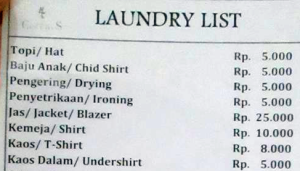 The laundry list is often called 		‘He said, she said” 


Williams (1985) discovered... Stevens (1988) conducted similar experiments and find that … Later Randle (1991) concluded that…

By focusing on writers rather than the substantive issue under discussion, you may end up listing and then trying to draw things together. Your goal is not to summarise who said what but on interpretations of the term.
19
The purpose of a literature review is to:
Place each work in the context of its contribution to understanding the research problem being studied.
Describe the relationship of each work to the others under consideration.
Identify new ways to interpret prior research.
Reveal any gaps that exist in the literature.
Resolve conflicts amongst seemingly contradictory previous studies.
Identify areas of prior scholarship to prevent duplication of effort.
Point the way in fulfilling a need for additional research.
Locate your own research within the context of existing literature [very important].
Produce an argument – do not simply report summaries of other people’s work, but make one/two points supported by evidence.
Example
Clarifying the concept of neoliberalism is not an easy task. The term neoliberalism is often used as a synonym for capitalism or the inequalities of the economy more generally (Ferguson 2010). Some scholars use the term very loosely, drawing connections between unrelated life events to suggest that a clandestine power is ‘pulling the strings’ (Bell and Green, 2016, after Latour, 2005). Neoliberalism is also almost always derogatory when used to refer to economic/political policy (Fish, 2009) which produces austerity through the rationality of markets, entrepreneurialism and competition (De Lissavoy, 2014).  The term is also associated with ‘bureaucratisation’ (Hibou, 2015), processes of rationalisation and professionalization, driven by the quest for neutrality, objectivity and professionalization, which govern key aspects of everyday life.  

Compare with:

How then can the term neoliberalism be understood? Barnett (2005) suggests that it refers to the discreet alteration of the class-driven reform of the state to benefit free markets. Neoliberalism is a form of ideologically driven policies and government that supports privatisation, the free market and increased competition.
https://patthomson.net/2017/09/11/avoiding-the-laundry-list-literature-review/
21
avoid the repetitive use of he says, finds, proposes etc.
made the writing more authoritative – remove the author’s own view via ‘therefore’
moved some sentences from passive to active voice.
highlighted the most important work that the author is using
produced an argument – I’m not simply reporting summaries of other people’s work, but have made two points supported by evidence.
The following reading strategies can help you to identify the argument of a source
Identify the author’s thesis (central claim or purpose) or research question. Both the introduction and the conclusion can help you with this task. 
Look for repetition of key terms or ideas, especially those occurring in the thesis. Follow them through the text and examine what the author does with them. 
Notice whether and how a theory is used to interpret evidence. Identify the method used to investigate the problem/s addressed in the text. 
Notice how the text is laid out and organized. What are the main sections? What is emphasized? Why? Accounting for why will help you move beyond listing contents and toward accounting for argument. Look also for paragraphs that summarize the argument.
23
In your literature review you might:
Give a new interpretation of old material or combine new with old interpretations,
Trace the intellectual progression of the field, including major debates,
Depending on the situation, evaluate the sources and advise the reader on the most pertinent or relevant research, or
Usually in the conclusion of a literature review, identify where gaps exist in how a problem has been researched to date.
24
Questions Your Literature Review Should Answer
What do we already know in the immediate area concerned? 
What are the characteristics of the key concepts or the main factors or variables? 
What are the relationships between these key concepts, factors or variables? 
What are the existing theories? 
Where are the inconsistencies or other shortcomings in our knowledge and understanding?
25
What research designs or methods seem unsatisfactory? What views need to be (further) tested? 
What evidence is lacking, inconclusive, contradictory or too limited? 
Why study (further) the research problem? 
What contribution can the present study be expected to make?
26
Paraphrasing Sources
When you are more interested in content, in findings or claims, than in how a source expresses himself

To summarize or acknowledge another author’s ideas

When you want to explain difficult material in a way which is easier for your reader to understand

Don’t cobble together a paper out of a series of quotations. You must make your own arguments with your own claims and evidence
27
Indirect citation
Paraphrase as much as possible, rather than quote
In parenthetical citations (Author, year) there is a comma between the author and year
In narrative citations Author (year), there is the date in parentheses after the author
For 3+ authors abbreviate author names (e.g., first author plus “et al.”)
All works in the reference list need to be cited in the text
Avoid patchwriting = omit a few words and substitute synonyms
Avoid overcitation = for longer paraphrases use one citation when introducing the idea and not repeated the citation
https://apastyle.apa.org/instructional-aids/in-text-citation-checklist.pdf
28
Definujte zápatí - název prezentace / pracoviště
Citation and Qualification Signals
29
Definujte zápatí - název prezentace / pracoviště
Reporting Verbs
Hard sciences have a more detached reporting style
	The relevant theory was developed by Bruno.
	Stein et al. reported that a typical force..
	Paiva and Venturinit presented an alternative formulation…

Contrasted with soft sciences:
	Baumgarter and Bagozzi (1995) strongly recommend the use of…
	Law and Whitley (1989) argued, for instance, that…..

Plus use of evaluative adverbial comment
	He argues, correctly to my mind, that…
	Churchland justifiably rejects this notion…. 
	As Stern and Terrell, correctly assert…
30
Hedges
Reduce the force of statements
Reinforce tentativeness of proposition or an appropriate degree of prudence

	...it could plausibly be reported that what seems attractive about it are just…
	This suggests that a competition exists….which might account for…
	In all probability, the sub-routines would require further development…
31
Boosters
Increase the force of statements
Allow writers to express certainty (or strong probability), mark solidarity with a source or audience, show conviction in argument

	The essential role of interference between coherent wave functions is further strengthened by…
	This clearly indicates that attractive interactions alone cannot explain…
32
Dimensions of Praise and Criticism
Critique specific issues, praise more global features:

	Klein’s work is significant, not only for the detailed careful study she presents, but also for the myriad issues she raises….
	
	In section IV, however, it is not made clear why the competitive inhibition of….
	
	But this claim turns out to be misleading.
	
	It does not give much of an explanation why neural networks are useful, and does not derive any of the equations

	I found the model quite robust at the simplest level of explaining how the banking sector operated, but less convincing in explaining why the sector collapsed in the face of….
33